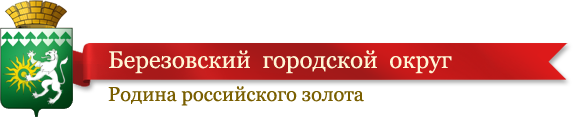 Исполнение бюджета
Березовского городского округа 
за 9 месяцев 2017 года
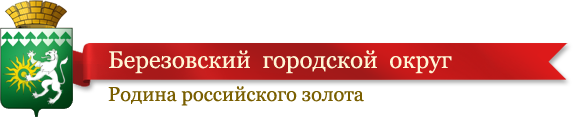 Структура бюджетаБерезовского городского округа, млн. руб.
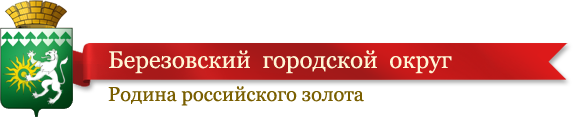 Исполнение доходов за 9 месяцев 2017 года, млн. руб.
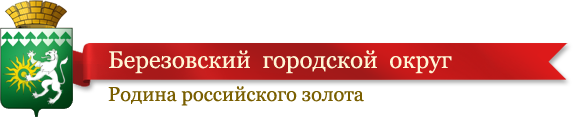 Динамика исполнения, млн. руб.
Всего доходов        1379,9             1513,7
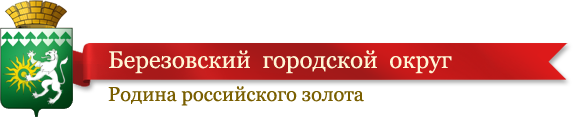 Структура налоговых доходов за 9 месяцев 2017 года, млн. руб.
Всего доходов: 173,6 млн. руб.
Всего налоговых доходов 484,4 млн. руб.
Динамика основных налоговых доходов, млн. руб.
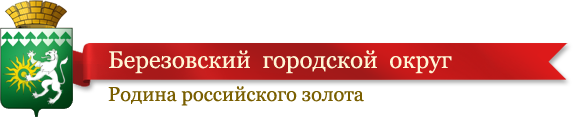 Структура неналоговых доходов за 9 месяцев 
2017 года, млн. руб.
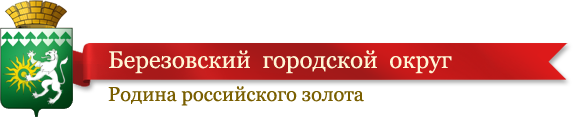 Всего неналоговых 
доходов: 175,7 млн. руб.
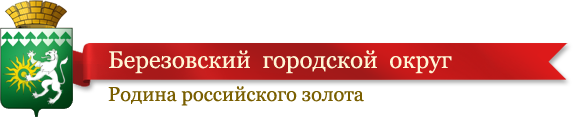 Динамика основных неналоговых доходов, млн. руб.
Исполнение расходов за 9 месяцев
2017 года, млн. руб.
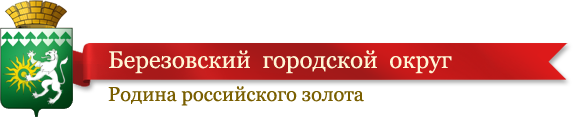 67,5%
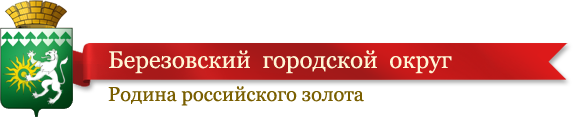 Структура основных расходов бюджета БГО за 9 месяцев 2017 года
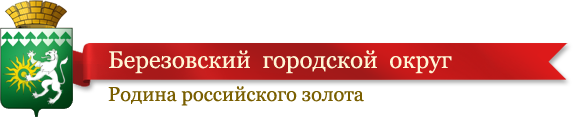 Динамика исполнения расходной части бюджета в функциональном разрезе, млн. руб.
Динамика исполнения бюджета  по 
главным распорядителям бюджетных средств, млн.руб.
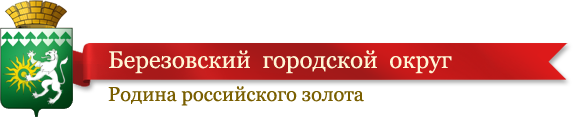 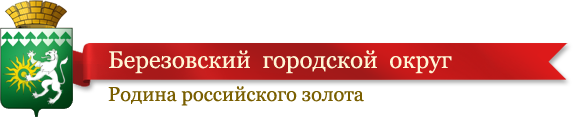 Муниципальный долг БГО (млн.руб.)

На 01.01.2017г. – 47,7			На 01.10.2017 – 99,0
Спасибо за внимание!